Приволжское управление Федеральной службы по экологическому, 
технологическому и атомному надзору
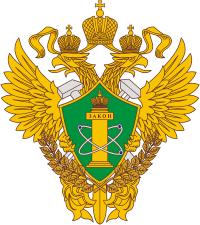 Правоприменительная практика контрольной (надзорной) деятельности Приволжского управления Федеральной службы по экологическому, технологическому и атомному надзору 
при осуществлении федерального государственного строительного надзора 
за 2024 год



Докладчик: старший государственный инспектор межрегионального отдела государственного строительного надзора Галиев Рустем Шамилевич
Приволжское управление Федеральной службы по экологическому, технологическому и атомному надзору
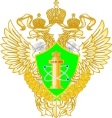 Обобщение правоприменительной практики является одним из видов профилактических мероприятий, проводимых Ростехнадзором, и проводится для решения следующих задач:
Приволжское управление Федеральной службы по экологическому, технологическому и атомному надзору
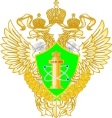 Основные нормативные правовые акты:
Приволжское управление Федеральной службы по экологическому, технологическому и атомному надзору
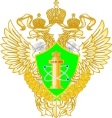 С 01 сентября 2024 г. вступили в силу:
Приволжское управление Федеральной службы по экологическому, технологическому и атомному надзору
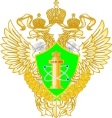 Приволжское управление Федеральной службы по экологическому, технологическому и атомному надзору
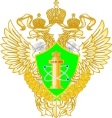 Приволжское управление Федеральной службы по экологическому, технологическому и атомному надзору
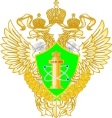 Перечень случаев, при которых не требуется получение разрешения на строительство и, соответственно, не проводится экспертиза проектной документации и не осуществляется государственный строительный надзор (Постановление Правительства Российской Федерации от 19.12.2022 № 2344 ):
Приволжское управление Федеральной службы по экологическому, технологическому и атомному надзору
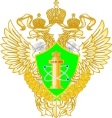 Показатели надзорной деятельности 
В области государственного строительного надзора за 12 месяцев 2024 года в сравнении с 12 месяцами 2023 года
Приволжское управление Федеральной службы по экологическому, технологическому и атомному надзору
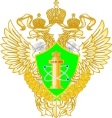 Новые индикаторы риска нарушения обязательных требований по федеральному государственному строительному надзору 
(Приказы Министерства строительства и жилищно-коммунального хозяйства Российской Федерации от 27.04.2024 № 290/пр,от 22.08.2024 № 560/пр «О внесении изменения в перечень индикаторов риска нарушения обязательных требований по федеральному государственному строительному надзору, утвержденный приказом Министерства строительства и жилищно-коммунального хозяйства Российской Федерации от 21.12.2021 № 979/пр»)
Размещение два и более раза в течение календарного года в реестре членов саморегулируемой организации в области инженерных изысканий, архитектурно-строительного проектирования, строительства, реконструкции, капитального ремонта, сноса объектов капитального строительства в соответствии со статьей 7.1 Федерального закона от 1 декабря 2007 г. N 315-ФЗ "О саморегулируемых организациях" (далее - Федеральный закон N 315-ФЗ) сведений о применении мер дисциплинарного воздействия, предусмотренных пунктами 1 - 3 части 4 статьи 10 Федерального закона N 315-ФЗ, в отношении члена саморегулируемой организации в области инженерных изысканий, архитектурно-строительного проектирования, строительства, реконструкции, капитального ремонта, сноса объектов капитального строительства или размещение в течение календарного года в указанном реестре сведений о применении мер дисциплинарного воздействия, предусмотренных пунктами 4, 5 части 4 статьи 10 Федерального закона N 315-ФЗ, в том числе приостановление права выполнять строительство, реконструкцию, снос объектов капитального строительства, за исключением решений о применении мер дисциплинарного воздействия, которые отменены в судебном порядке
Приволжское управление Федеральной службы по экологическому, технологическому и атомному надзору
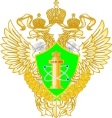 Профилактические мероприятия
Приволжское управление Федеральной службы по экологическому, технологическому и атомному надзору
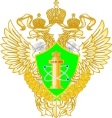 рекомендации подконтрольным субъектам по соблюдению требований в сфере федерального государственного строительного надзора:
Приволжское управление Федеральной службы по экологическому, 
технологическому и атомному надзору
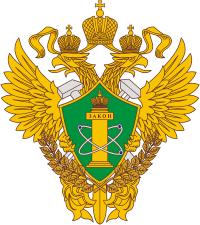 Благодарю за внимание!